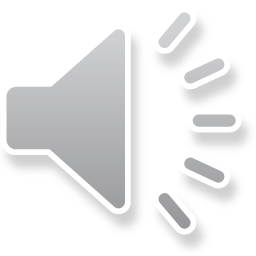 Indifference curve analysis
M. Maria Jessica
Contents
Marginal Rate of Substitution
Consumer’s Equilibrium
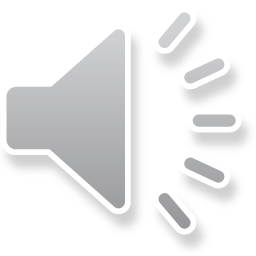 MARGINAL RATE OF SUBSTITUTION
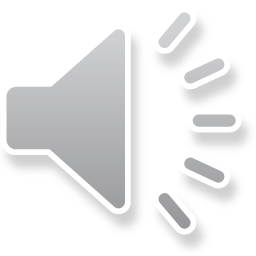 MEANING:
	The marginal rate of substitution (MRS) is the rate at which a consumer can give up some amount of one good in exchange for another good while maintaining in same level of utility.
DEFINITION: 
	According to Prof. Bilas “the marginal rate of substitution of Y for X [MRSYX] is defined as the amount of Y the consumer is just willing to give up to get one additional units of X and maintain the same level of satisfaction”.
MRS can be explained with help of IC approach table and diagram
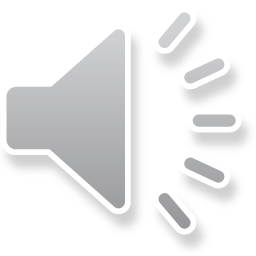 Contd…
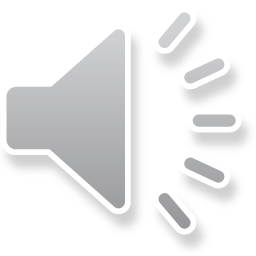 When the consumer moves from combination A to B,  the consumer foregoes 4 units of mango (y) for unit gain of banana (x).
Thus, MRS comes 4.
In this way, when the consumer moves from B to C, the consumer foregoes three units of mango (y) for another unit of banana (x).
Thus the consumer has more and more units of  banana (X), and the consumer is willing to a forego less units of mango (y) as of 2 and 1.
In E combination, satisfaction of the consumer is 1:1.
Thus banana utility gained = Mango utility lost.
It can be expressed as:
                               MRSYX=        Y/     X
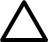 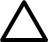 Contd….
In short, as the stock of X increases the amount Y in exchange will decrease [for gaining one more unit of X].
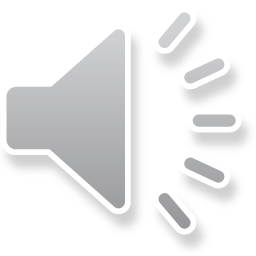 MRS diminishes and slope of IC indicate the samethrough the diagram
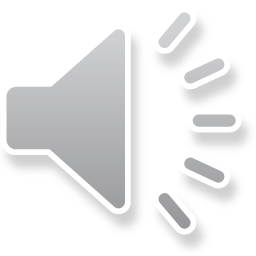 Contd…
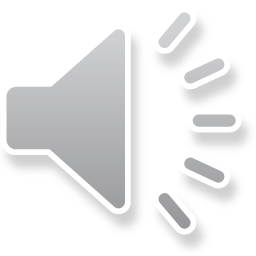 At point A, consumer has 1 unit of  banana and 15 units of  mango.
At point B, he has 2 units of  banana and 11 units of mango.
According to the law of DMU, MU of additional units of banana is diminishing and MU of mango starts increasing.
Therefore, consumer will be willing to give up less and less of banana for every additional units of mango.
In other words, MRS of mango for banana diminishes.
If the IC is convex to the origin, then the MRS will be diminishing. This is the normal feature.
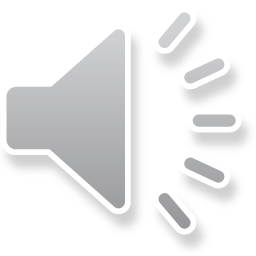 If the IC is a straight descending line, the rate of substitution will be constant. This occurs only if the two commodities are equal substitute or perfect substitutes, which is impossible in practical life.
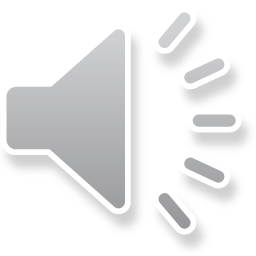 If the IC happens to be concave to the origin (abnormal and imaginary cases) the rate of substitution will be increasing. This is only an abnormal case and impossible in practical life.
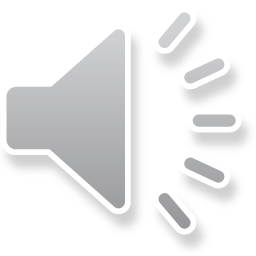 This principle has been elevated to the status of law by Prof. Hicks and it has come to be known as the law of Diminishing Marginal Rate of Substitution.This law rests on three important principles.
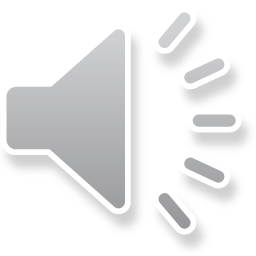 One commodity will have to increased while the other will have to be decreased if the consumer has to remain in the same curve which means the same curve which means the same satisfaction.
The commodity which is increased has lower marginal significance and as such it cannot substitute for the same amount of other commodity, but only for less of the other. 
The commodity which is decreased has higher marginal significance and therefore cannot be substituted in  the same ratio by the other commodity; the rate of substitution will have to decline.
CONSUMER’S EQUILIBRIUM
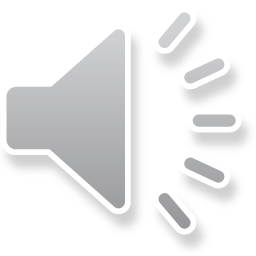 The consumer attains equilibrium when he gets the maximum satisfaction with the available income and price of the two commodities.
A consumer is in equilibrium when he maximizes his utility, given income and market price.
In other words, equilibrium in attained where the consumer reaches the highest possible IC given the budget constraint.
Stonier and Hague make some categorical assumption before proceeding to analyse the equilibrium of the consumer.
These assumption are:
The consumer has an indifference map showing his scale of preferences for combinations of the goods in question and money. 
This scale of preferences remains the same throughout the analysis.
He has a given amount of money to spend.
He is one who knowns the prices of all goods. All prices are assumed to be given and constant so that money can be shown as representing command over all goods expect the one the consumer is buying.
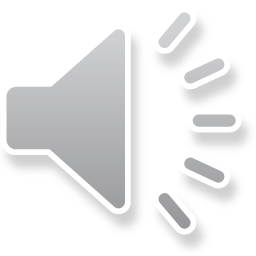 Contd…
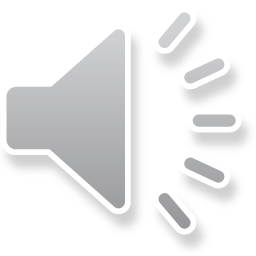 All goods are homogeneous and divisible.
The consumer acts rationally and maximizes his satisfaction.
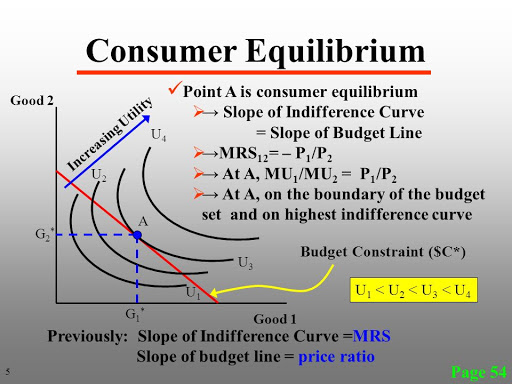 Meaning
Convex - Turned in
Concave - Curved in
Equilibrium – Evenness or Balance
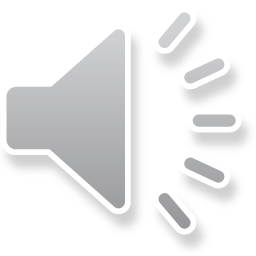 Thank you